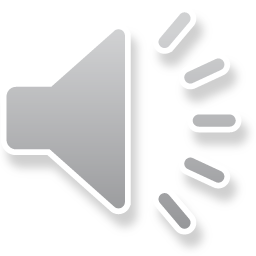 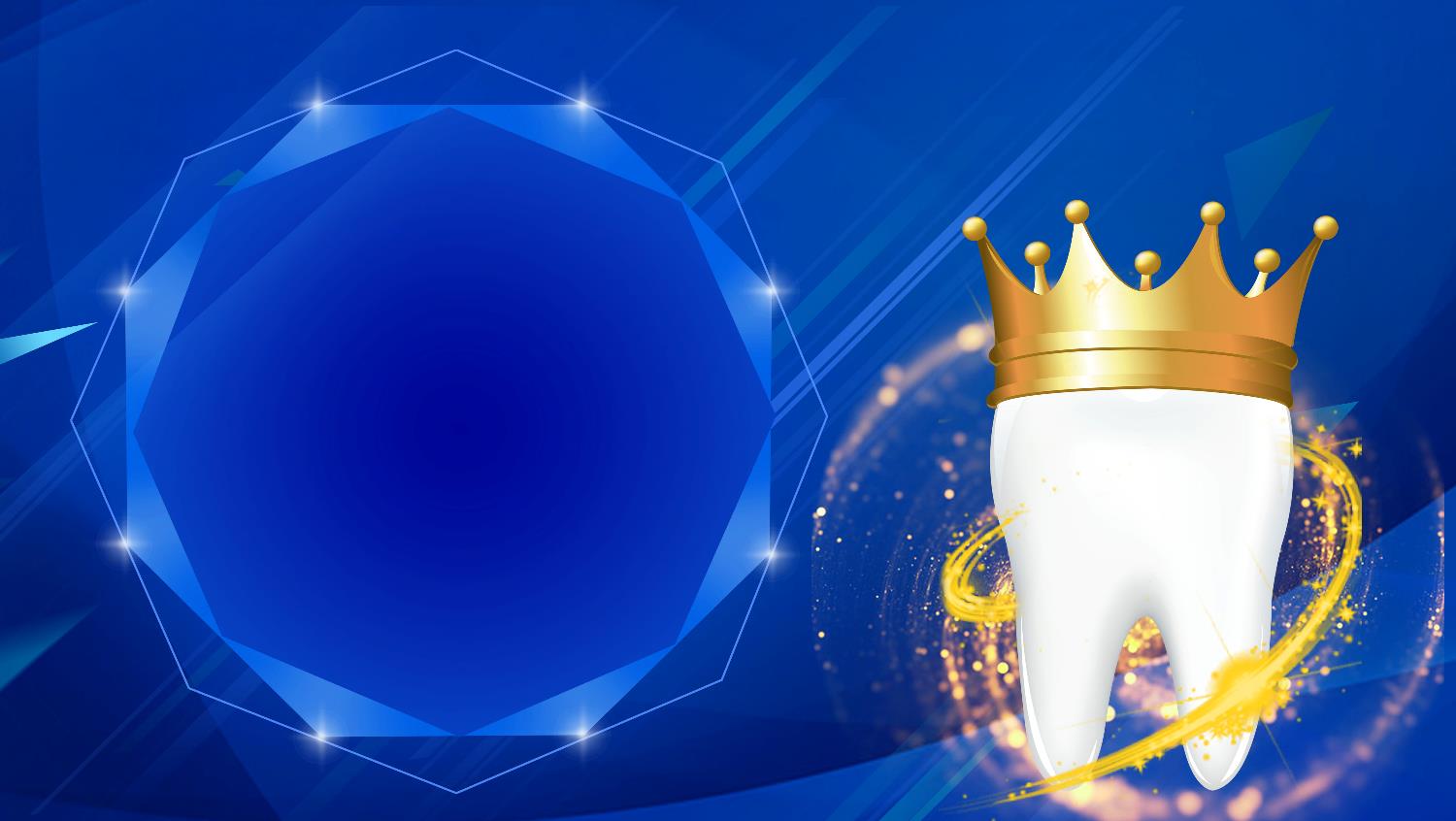 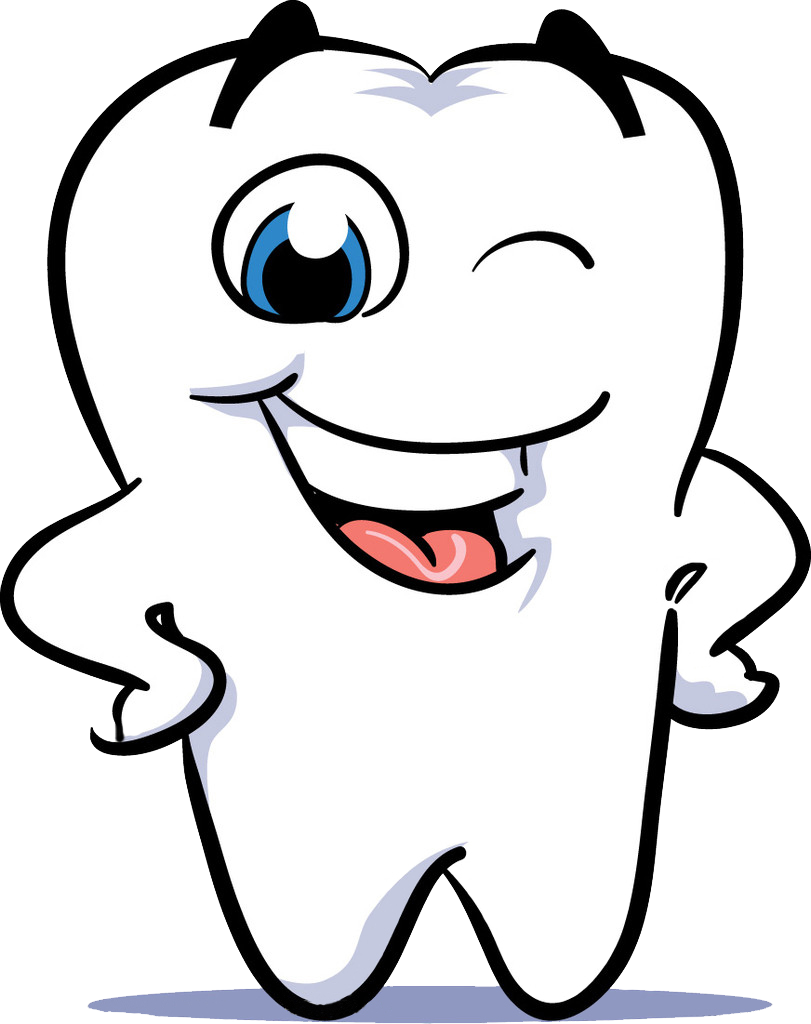 2038POWERPOINT
口腔护理动态PPT
汇报：11行    导师：11行
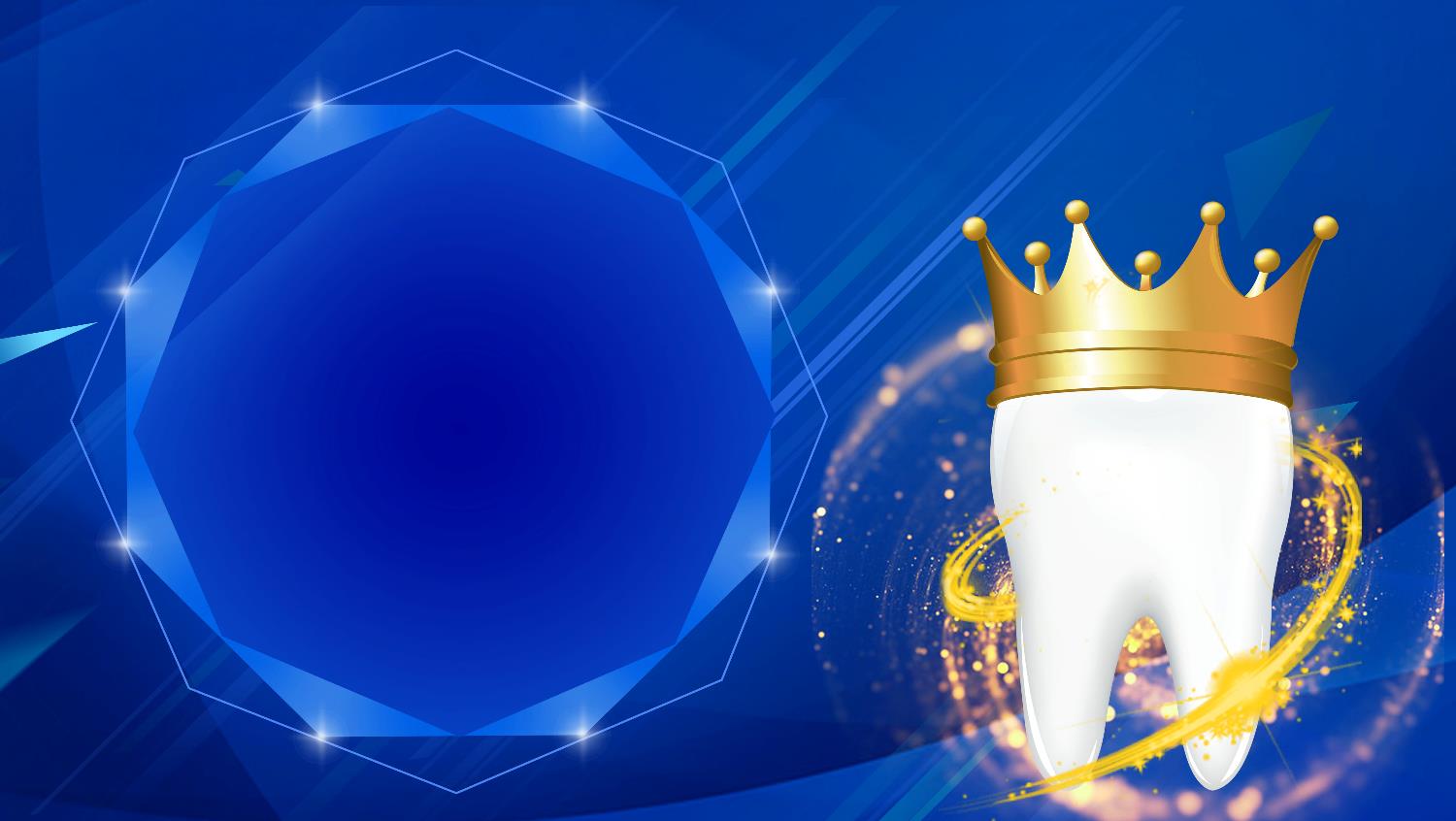 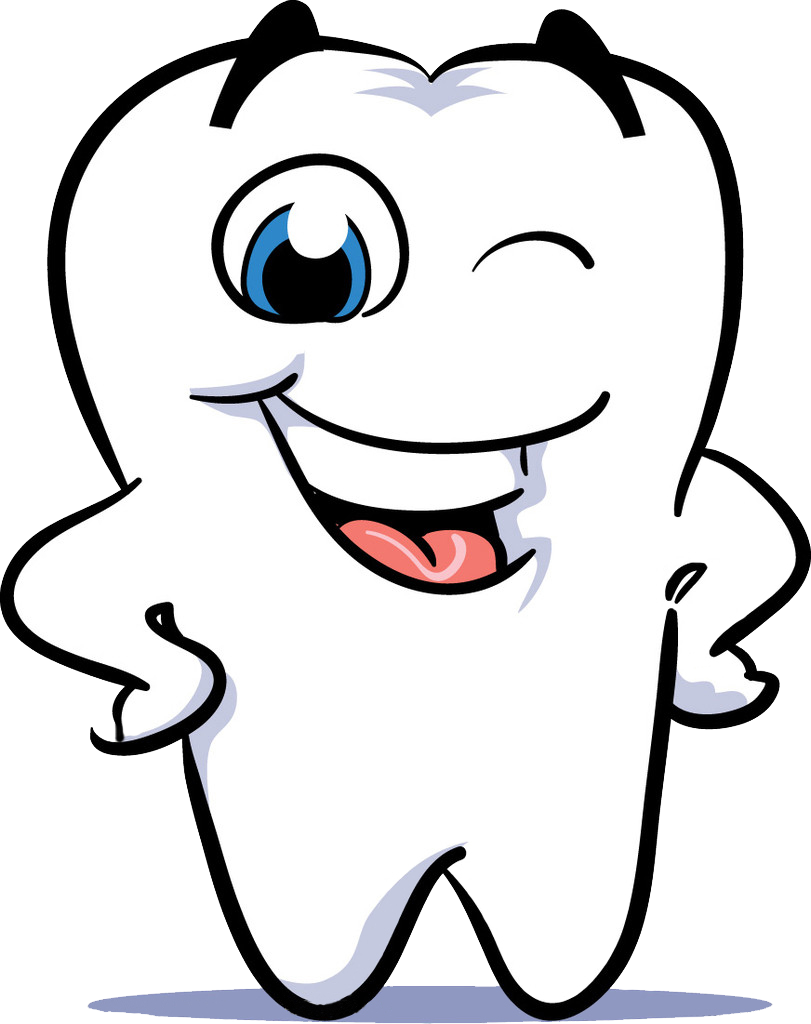 01
单击此处添加文字标题
02
单击此处添加文字标题
03
单击此处添加文字标题
04
单击此处添加文字标题
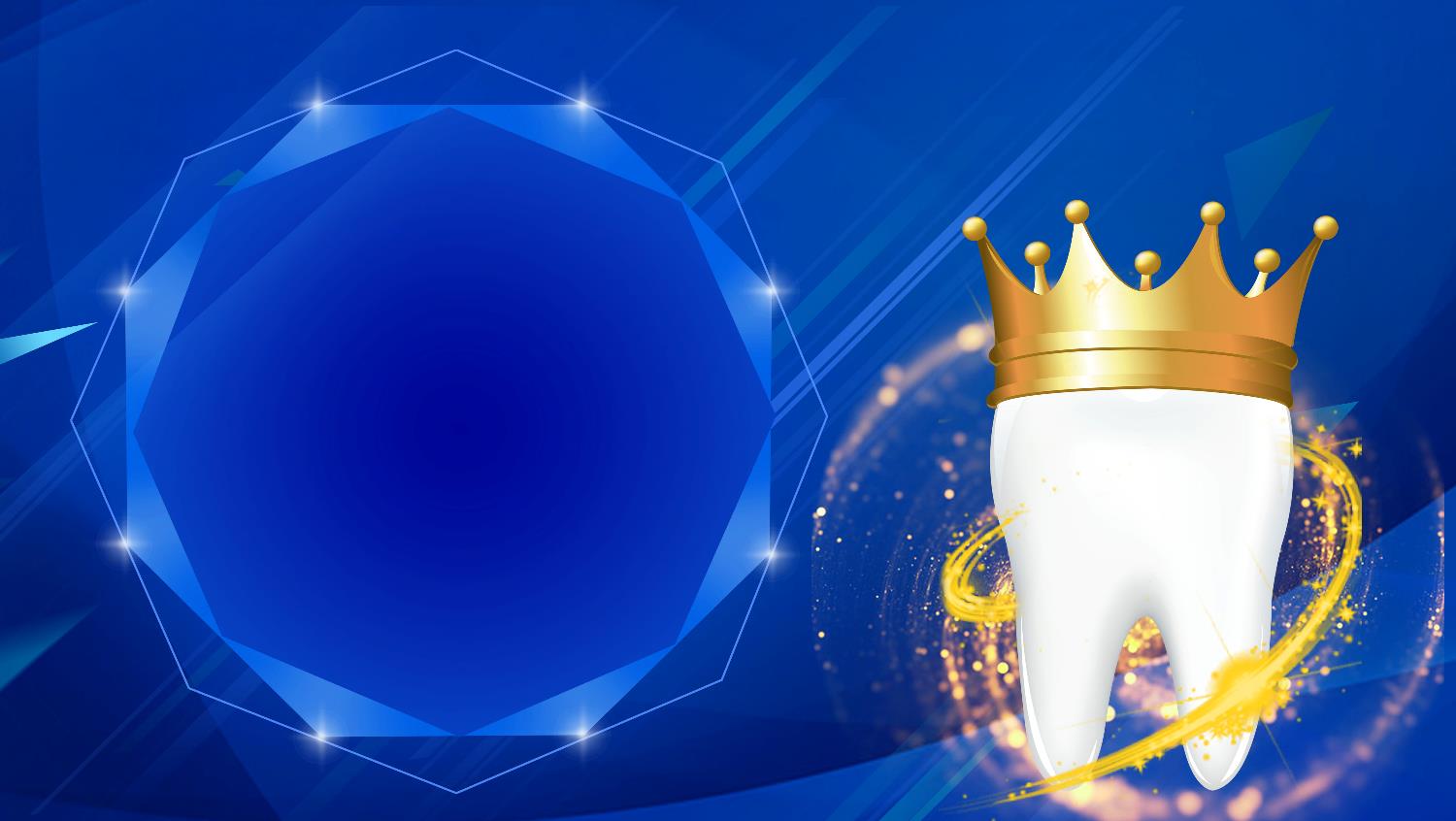 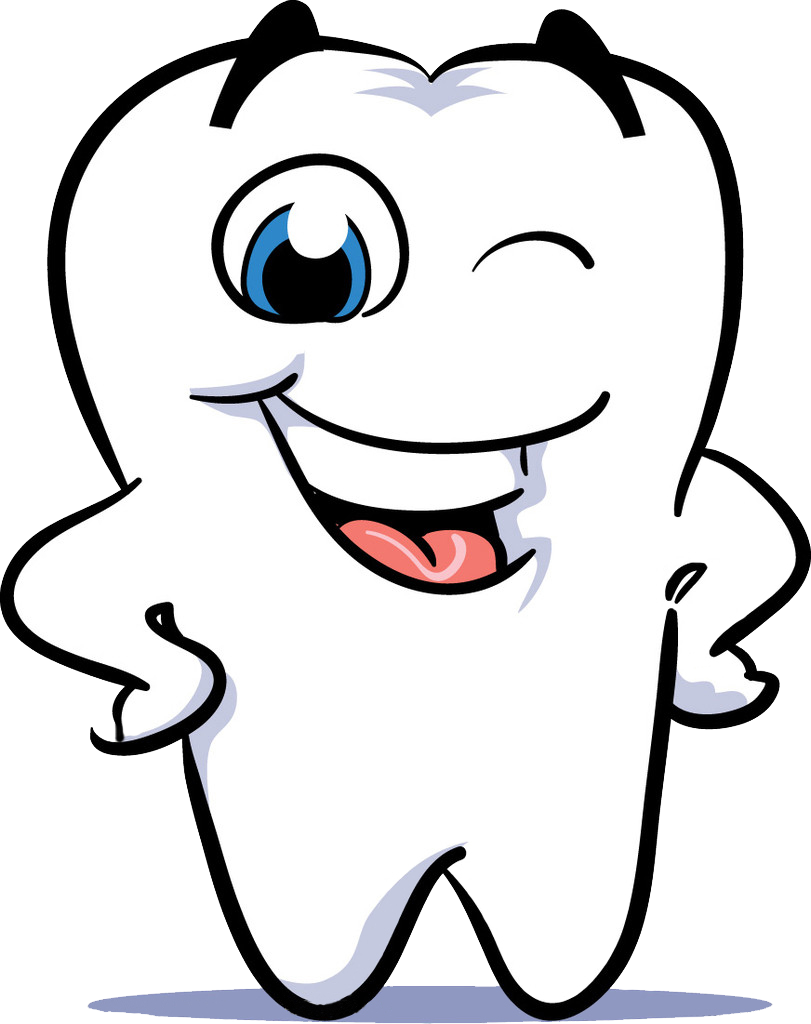 01
单击此处添加文字标题
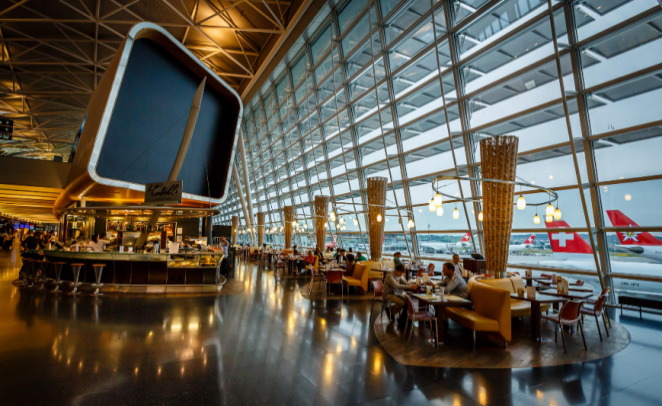 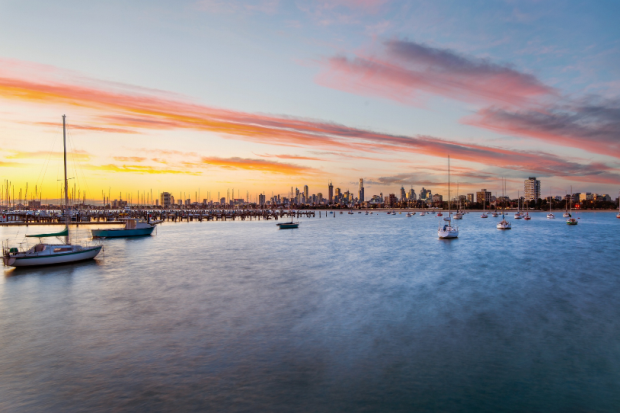 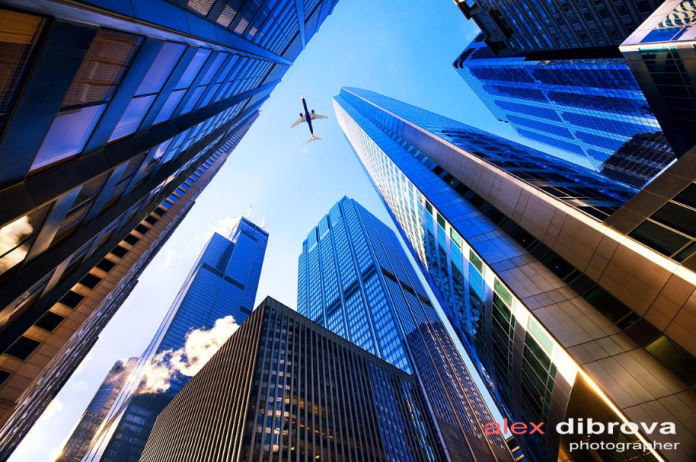 02
03
01
添加内容
添加内容
添加内容
添加你的饿内容文字，添加你的饿内容文字，添加你的饿
添加你的饿内容文字，添加你的饿内容文字，添加你的饿
添加你的饿内容文字，添加你的饿内容文字，添加你的饿
您的内容打在这里，或者通过复制您的文本后，在此框中选择粘贴，并选择只保留文字。您的内容打在这里，或者通过复制您的文本后，
01添加内容
02添加内容
01
02
添加你的饿内容文字，添加你的饿内容文字，添加你的饿
添加你的饿内容文字，添加你的饿内容文字，添加你的饿
04
03
04添加内容
03添加内容
添加你的饿内容文字，添加你的饿内容文字，添加你的饿
添加你的饿内容文字，添加你的饿内容文字，添加你的饿
您的内容打在这里，或者通过复制您的文本后，在此框中选择粘贴，并选择只保留文字。您的内容打在这里，或者通过复制您的文本后，
Add Content
添加内容
您的内容打在这里，或者通过复制您的文本后，在此框中选择粘贴，并选择只保留文字。您的内容打在这里，或者通过复制您的文本后，
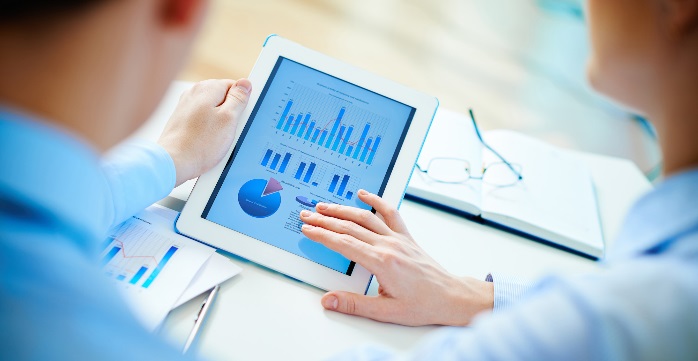 添加内容
1.857
3.254
85%
添加内容
Succes Info
Sales Info
75%
Denim lorem ipsum senyum wester
Quist station nostrud exerti
Denim lorem ipsum senyum wester
Quist station nostrud exerti
添加内容
90%
添加内容
80%
您的内容打在这里，或者通过复制您的文本后，在此框中选择粘贴，并选择只保留文字。您的内容打在这里，或者通过复制您的文本后，
添加标题
您的内容打在这里，或者通过复制您的文本后，在此框中选择粘贴，并选择只保留文字。您的内容打在这里，或者通过复制您的文本后，
添加标题
您的内容打在这里，或者通过复制您的文本后，在此框中选择粘贴，并选择只保留文字。您的内容打在这里，或者通过复制您的文本后，
添加标题
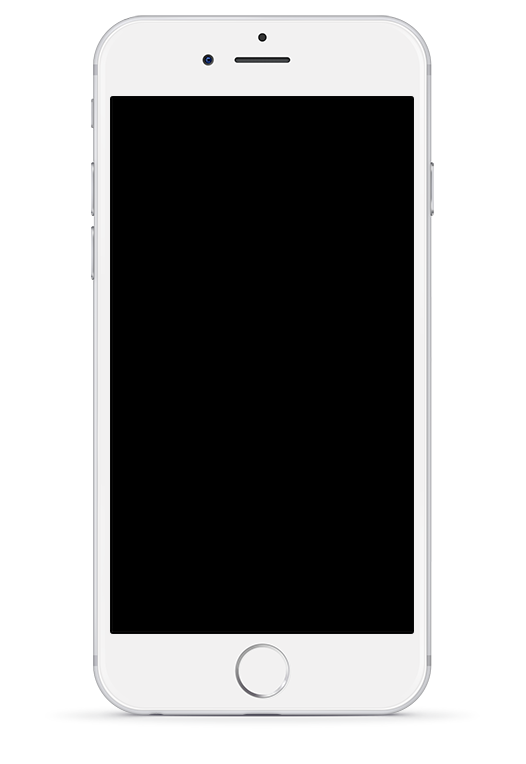 季度总结
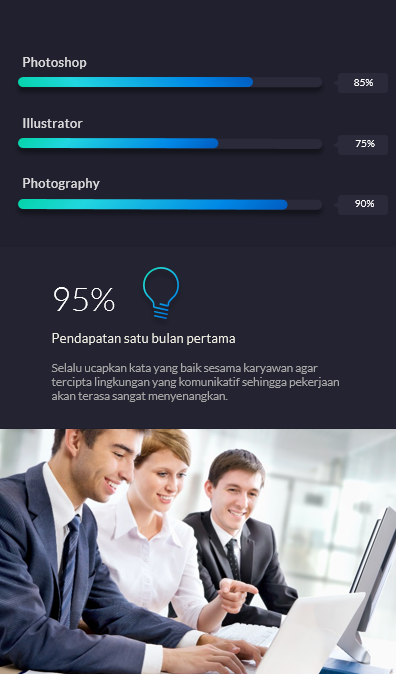 您的内容打在这里，或者通过复制您的文本后，在此框中选择粘贴，并选择只保留文字。您的内容打在这里，或者通过复制您的文本后，

在此框中选择粘贴，并选择只保留文字。您的内容打在这里，或者通过复制您的文本后，在此框中选择粘贴，并选择只保留文字。
60%
75%
80%
90%
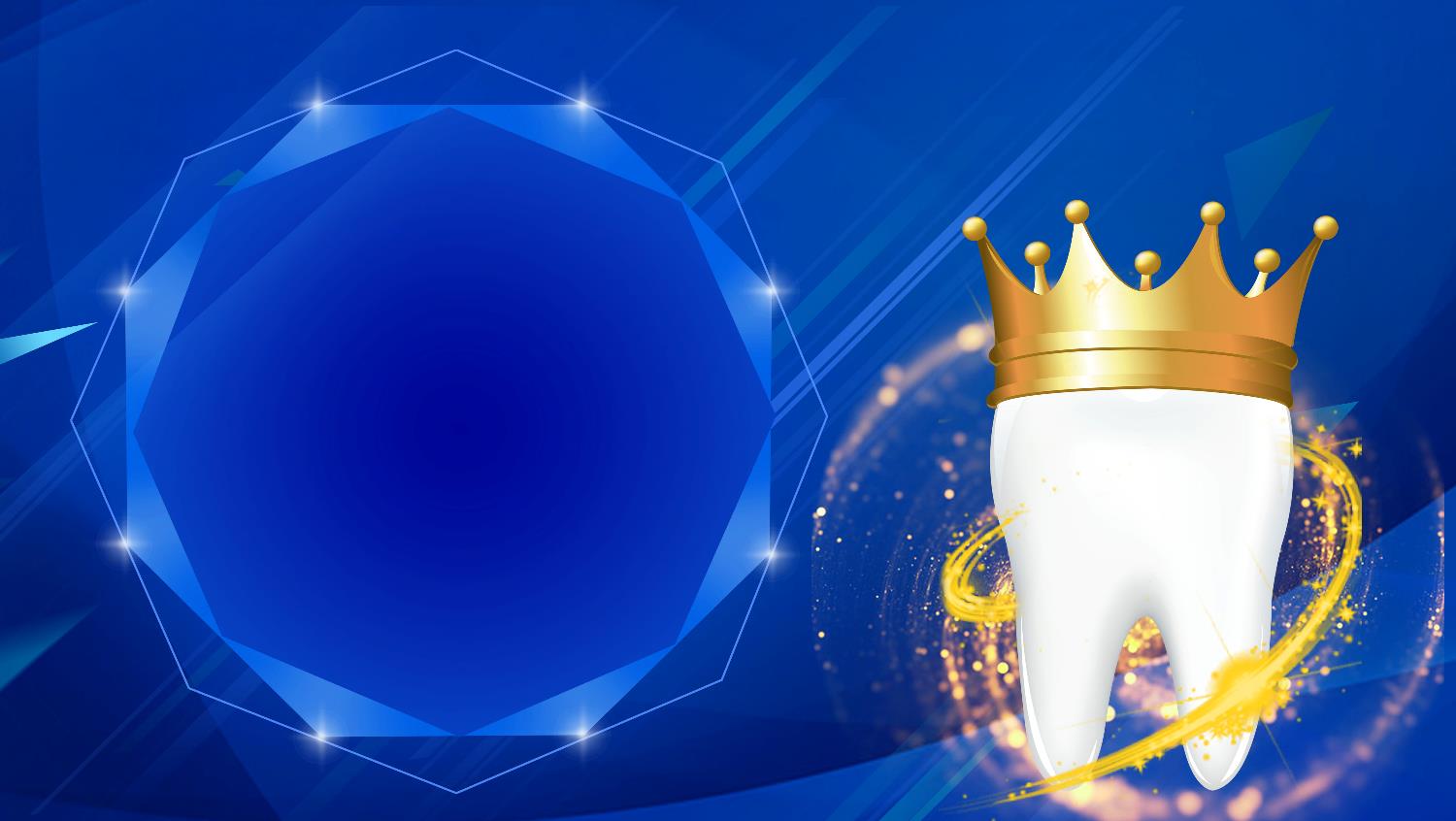 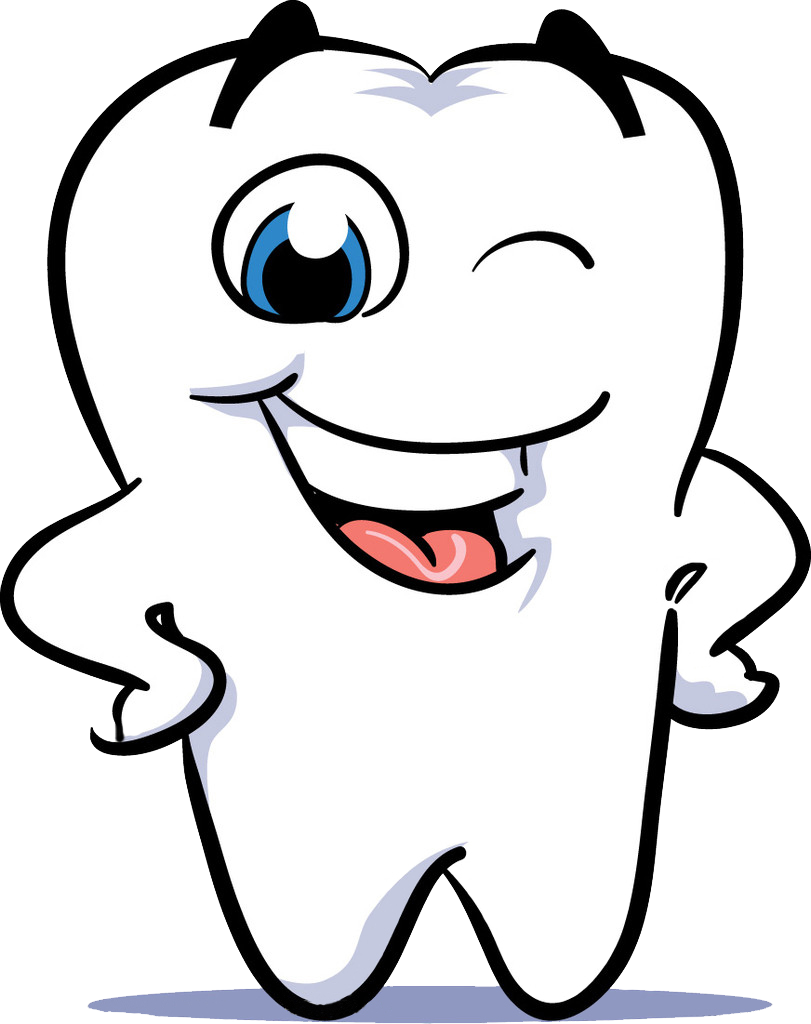 02
单击此处添加文字标题
01
02
03
Add Content
Add Content
Add Content
在此框中选择粘贴，并选择只保留文字。您的内容打在这里，或者通过复制您的文本后，在此框
在此框中选择粘贴，并选择只保留文字。您的内容打在这里，或者通过复制您的文本后，在此框
在此框中选择粘贴，并选择只保留文字。您的内容打在这里，或者通过复制您的文本后，在此框
您的内容打在这里，或者通过复制您的文本后，在此框中选择粘贴，并选择只保留文字。您的内容打在这里，或者通过复制您的文本后，
添加标题
添加你的饿内容文字，添加你的饿内容文字，添加你的饿
添加标题
添加标题
添加标题
添加你的饿内容文字，添加你的饿内容文字，添加你的饿
添加你的饿内容文字，添加你的饿内容文字，添加你的饿
添加你的饿内容文字，添加你的饿内容文字，添加你的饿
Add Content
添加内容
添加标题
在此框中选择粘贴，并选择只保留文字。您的内
容打在这里，或者通过复制您的文本后，在此框
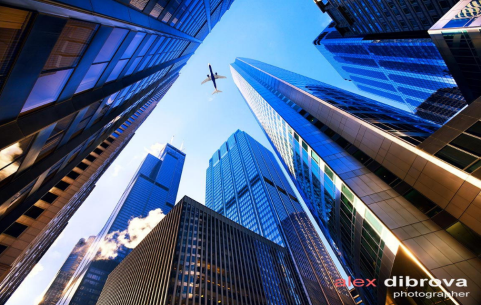 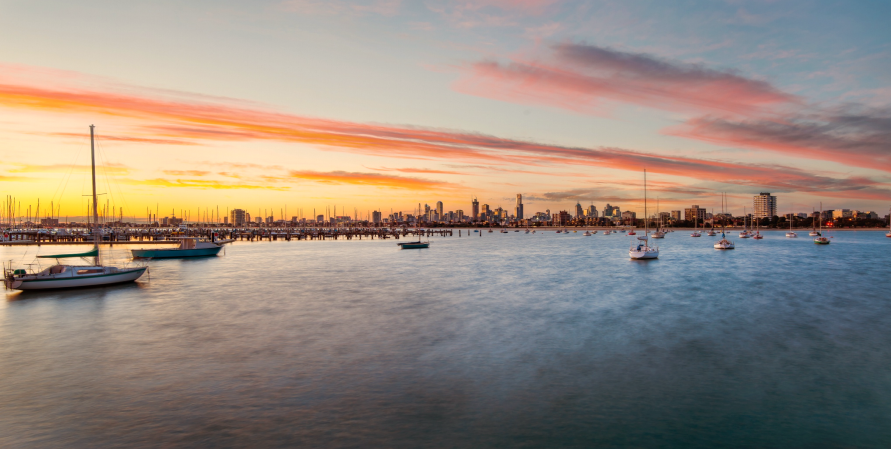 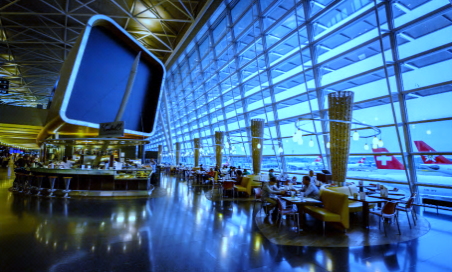 85%
Add Content
添加内容
在此框中选择粘贴，并选择只保留文字。您的内
容打在这里，或者通过复制您的文本后，在此框
您的内容打在这里，或者通过复制您的文本后，在此框中选择粘贴，并选择只保留文字。您的内容打在这里，或者通过复制您的文本后，
99%
A添加内容
B添加内容
添加你的饿内容文字，添加你的饿内容文字，添加你的饿
添加你的饿内容文字，添加你的饿内容文字，添加你的饿
D添加内容
C添加内容
添加你的饿内容文字，添加你的饿内容文字，添加你的饿
添加你的饿内容文字，添加你的饿内容文字，添加你的饿
您的内容打在这里，或者通过复制您的文本后，在此框中选择粘贴，并选择只保留文字。您的内容打在这里，或者通过复制您的文本后，
增长
添加内容
添加你的饿内容文字，添加你的饿内容文字，添加你的饿
添加内容
添加内容
添加你的饿内容文字，添加你的饿内容文字，添加你的饿
添加内容
添加内容
添加你的饿内容文字，添加你的饿内容文字，添加你的饿
添加内容
添加内容
添加你的饿内容文字，添加你的饿内容文字，添加你的饿
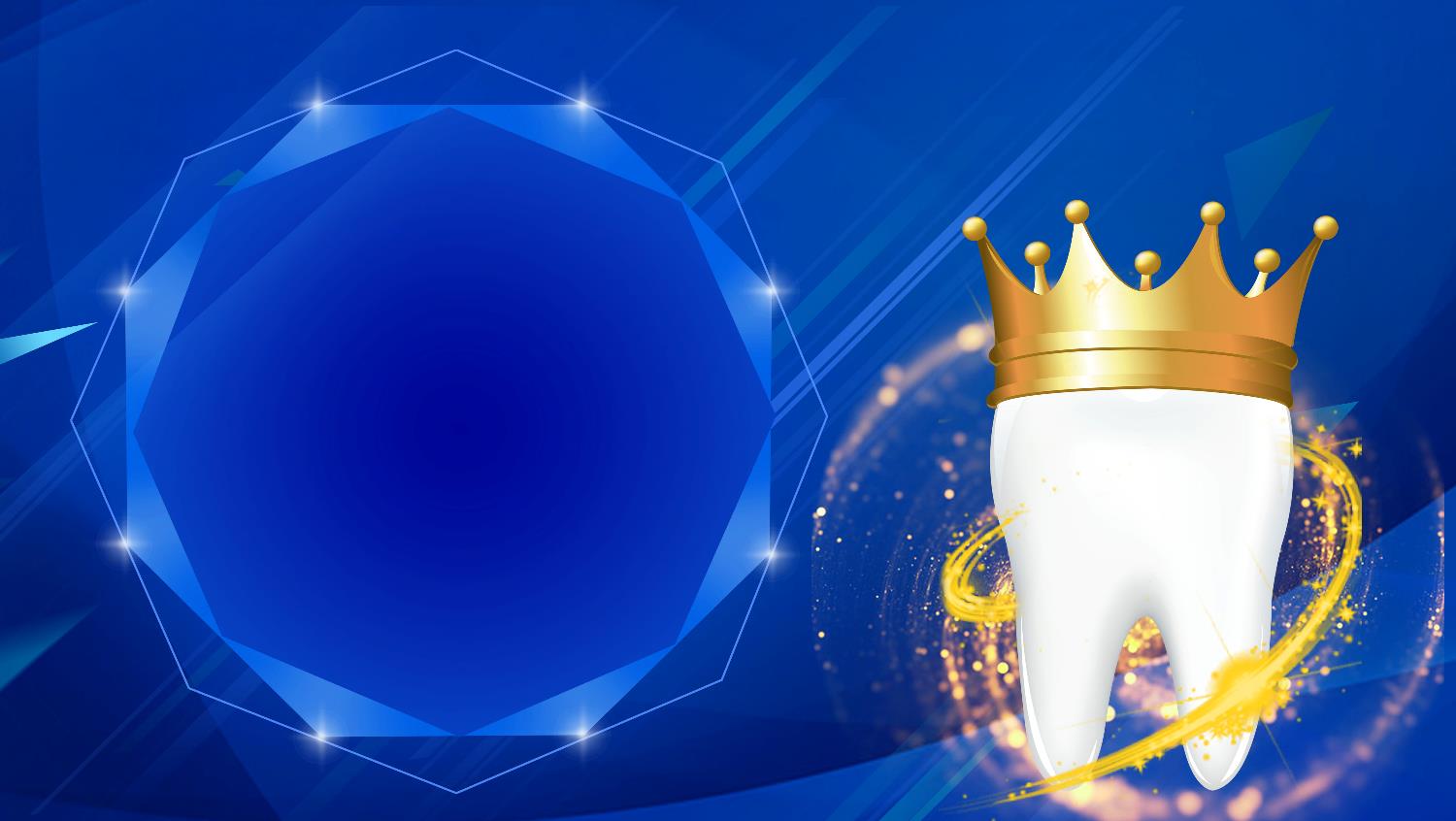 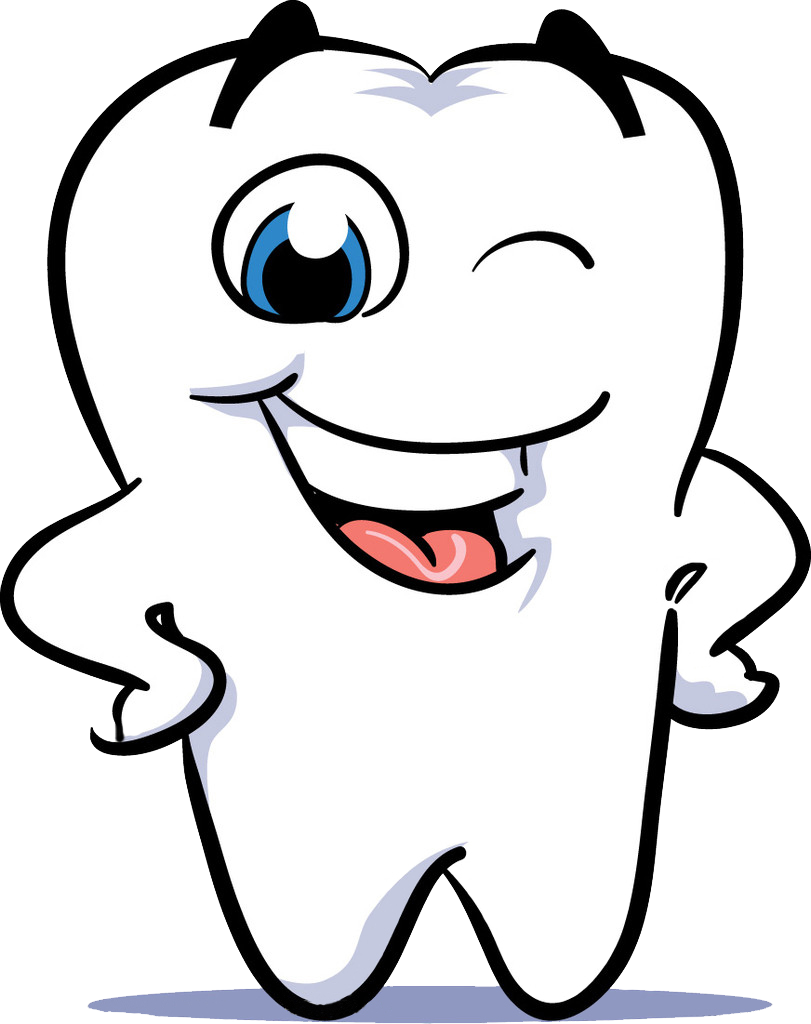 03
单击此处添加文字标题
01添加内容
01添加内容
添加你的饿内容文字，添加你的饿内容文字，添加你的饿
添加你的饿内容文字，添加你的饿内容文字，添加你的饿
01添加内容
添加你的饿内容文字，添加你的饿内容文字，添加你的饿
01添加内容
添加你的饿内容文字，添加你的饿内容文字，添加你的饿
01添加内容
添加你的饿内容文字，添加你的饿内容文字，添加你的饿
您的内容打在这里，或者通过复制您的文本后，在此框中选择粘贴，并选择只保留文字。
Add Content
添加内容
在此框中选择粘贴，并选择只保留文字。您的内容打在这里，或者通过复制您的文本后，在此框
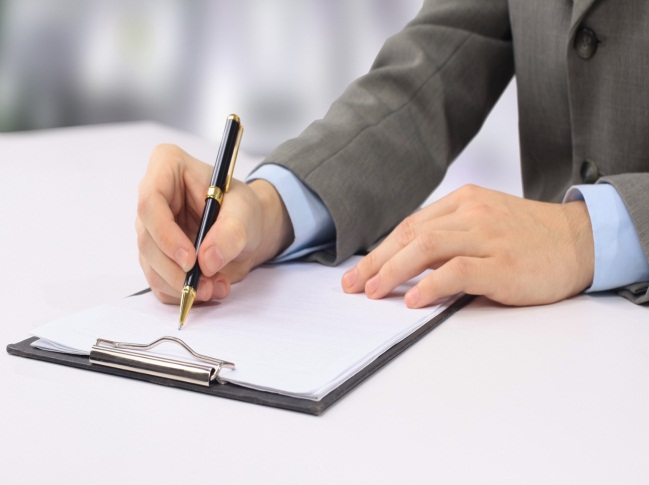 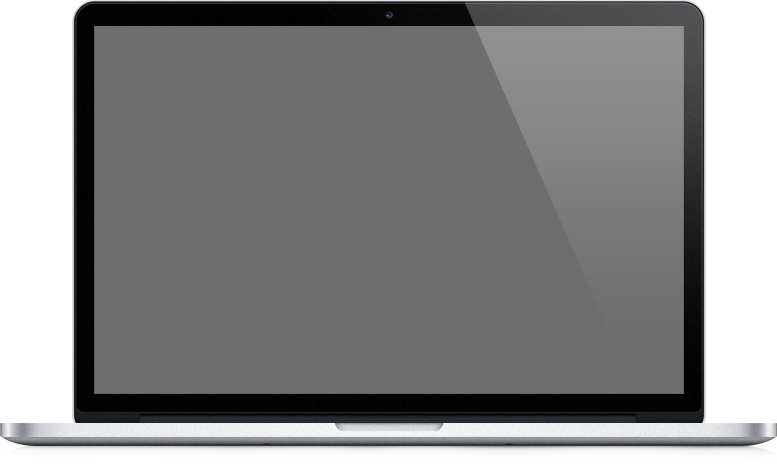 Product price
2.
3
1
special product for original idea
dibuat dari  pemikiran yang segar  kami
nggulan dibanding product lain.
special product for original idea
dibuat dari  pemikiran yang segar  kami
nggulan dibanding product lain.
special product for original idea
dibuat dari  pemikiran yang segar  kami
nggulan dibanding product lain.
添加标题
添加标题
添加标题
添加标题
添加你的饿内容文字，添加你的饿内容文字，添加你的饿
添加你的饿内容文字，添加你的饿内容文字，添加你的饿
添加你的饿内容文字，添加你的饿内容文字，添加你的饿
添加你的饿内容文字，添加你的饿内容文字，添加你的饿
01
02
03
04
添加标题
添加标题
添加标题
添加标题
添加你的饿内容文字，添加你的饿内容文字，添加你的饿
添加你的饿内容文字，添加你的饿内容文字，添加你的饿
添加你的饿内容文字，添加你的饿内容文字，添加你的饿
添加你的饿内容文字，添加你的饿内容文字，添加你的饿
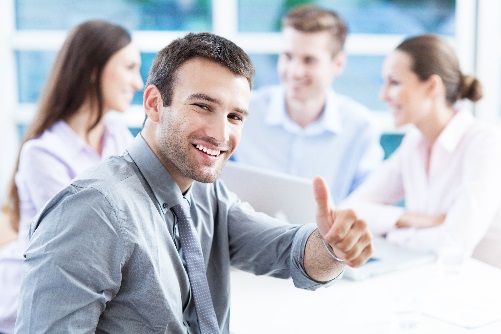 01
添加内容
02
添加内容
03
添加内容
04
添加内容
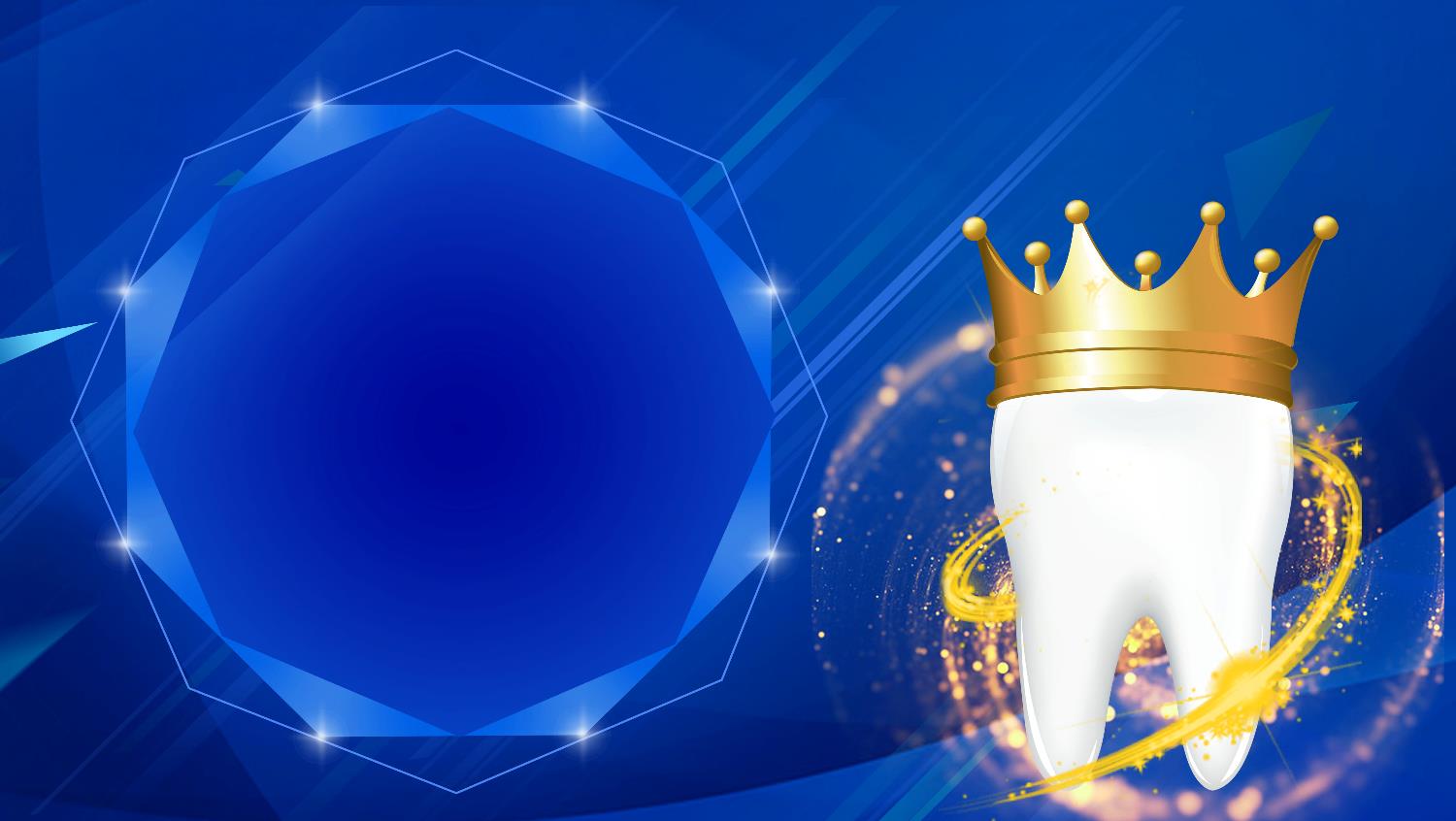 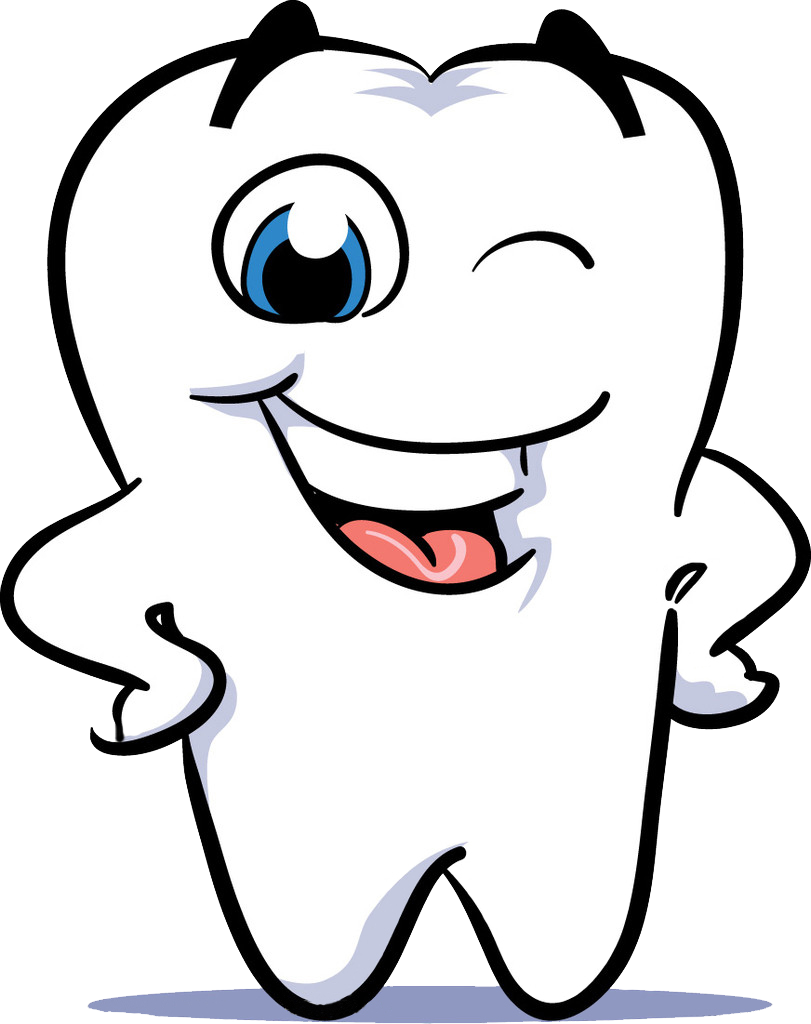 04
单击此处添加文字标题
01
02
添加标题
添加标题
01
添加你的饿内容文字，添加你的饿内容文字，添加你的饿
添加你的饿内容文字，添加你的饿内容文字，添加你的饿
OVERVIEW
04
02
添加内容
04
03
添加标题
添加标题
03
添加你的饿内容文字，添加你的饿内容文字，添加你的饿
添加你的饿内容文字，添加你的饿内容文字，添加你的饿
添加标题
添加标题
添加标题
添加标题
添加标题
添加标题
添加标题
添加你的饿内容文字，添加你的饿内容文字，添加你的饿
添加你的饿内容文字，添加你的饿内容文字，添加你的饿
添加你的饿内容文字，添加你的饿内容文字，添加你的饿
添加内容
添加内容
添加内容
90%
75%
添加标题
Idea
添加你的饿内容文字，添加你的饿内容文字，添加你的饿
添加你的饿内容文字，添加你的饿内容文字，添加你的饿
80%
60%
添加你的饿内容文字，添加你的饿内容文字，添加你的饿
添加你的饿内容文字，添加你的饿内容文字，添加你的饿
添加标题
Idea
添加标题
Idea
75%
90%
周期完成
添加标题
Idea
周期完成
周期完成
90%
75%
85%
95%
周期完成
76%
周期完成
添加标题

添加你的饿内容文字，添加你的饿内容文字，添加你的饿内容文字添加你的饿内容文字，添加你的饿内容文字，
62%
周期完成
75%
45%
28%
C
A
B
D
添加标题
添加标题
添加标题
添加标题
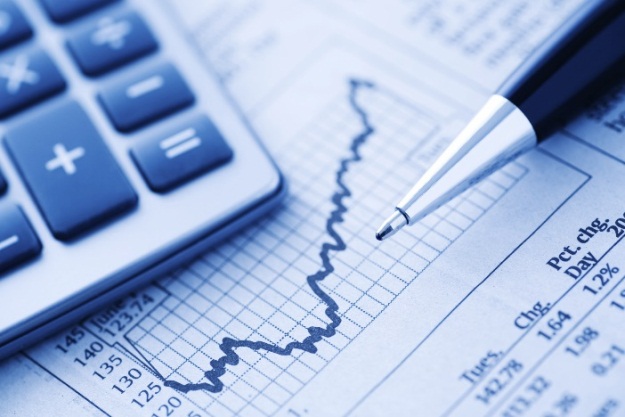 Add Content
添加内容
在此框中选择粘贴，并选择只保留文字。您的内容打在这里，或者通过复制您的文本后，在此框
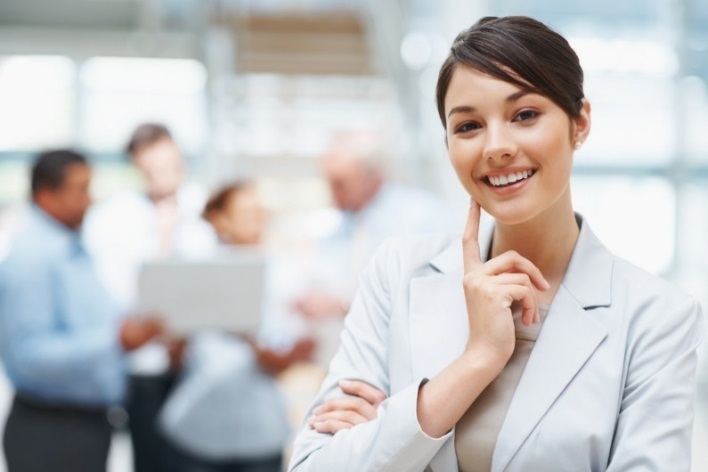 2.
3
1
special product for original idea
在此框中选择粘贴，并选择只保留文字。您的内容打在这里
，或者通过复制您的文本后，在此框
special product for original idea
在此框中选择粘贴，并选择只保留文字。您的内容打在这里
，或者通过复制您的文本后，在此框
special product for original idea
在此框中选择粘贴，并选择只保留文字。您的内容打在这里
，或者通过复制您的文本后，在此框
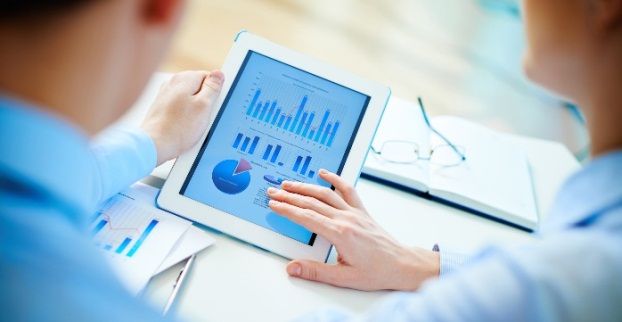 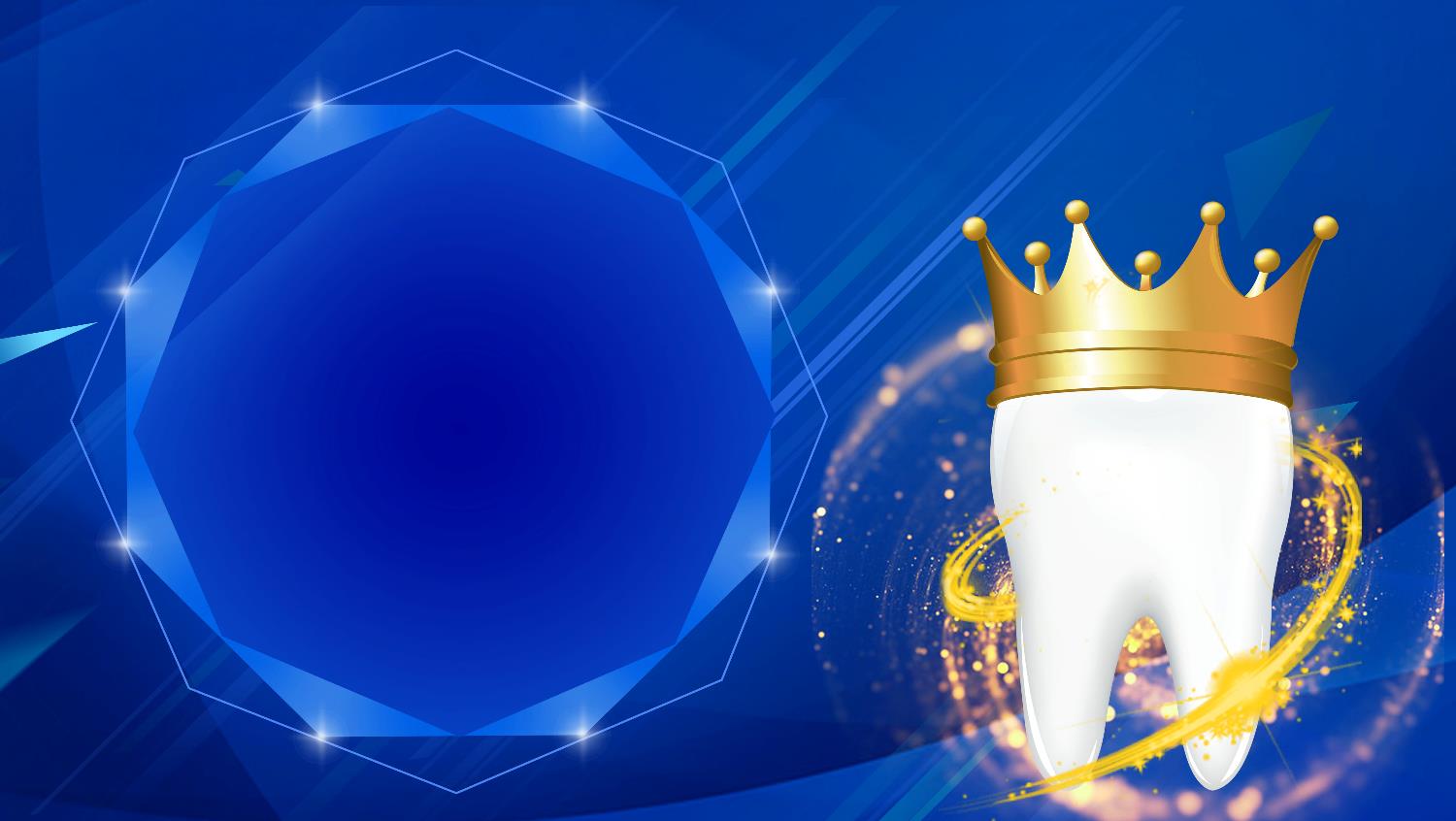 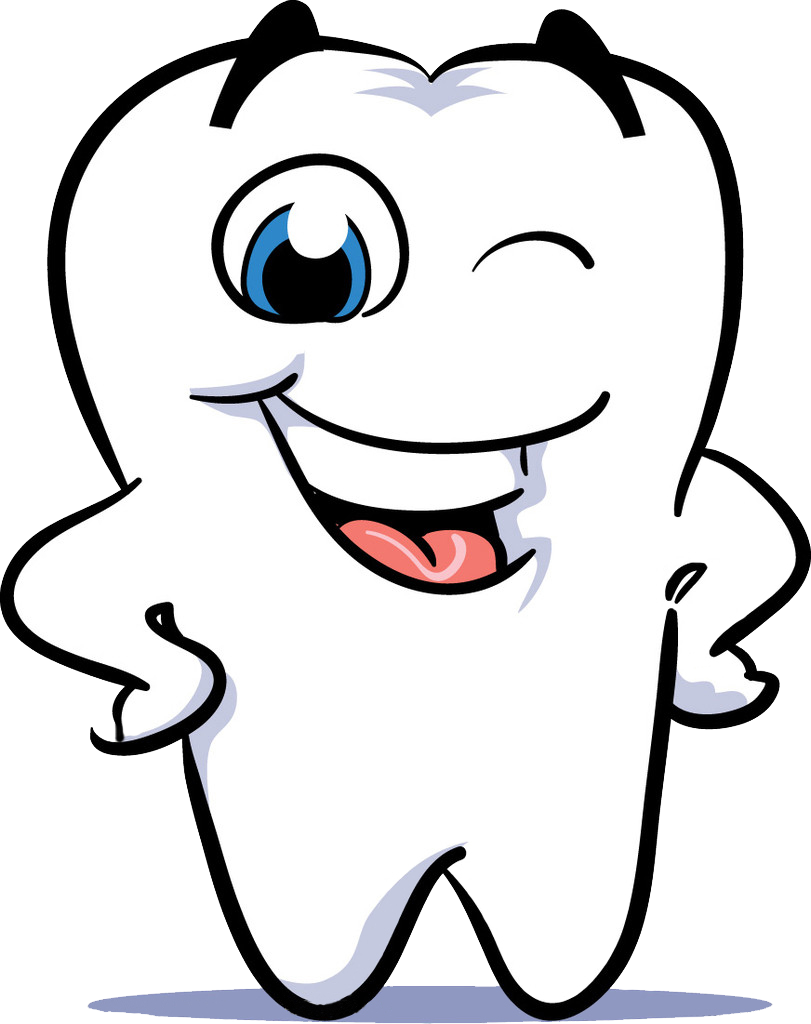 2038POWERPOINT
感谢观看 THANKS
汇报：11行    导师：11行